Jenis & Teknik Audit SI
Oleh :Tim Dosen MK Pengantar Audit SI
Email	: heru@tass.telkomuniversity.ac.id
Blog 	: herunugroho.staff.telkomuniversity.ac.id
Hp/WA	: 081394322043
Jenis Audit Sistem Informasi
Berdasarkan tipenya, Audit Sistem Informasi dapat dikelompokan menjadi, dua, yaitu:
Audit Laporan Keuangan
Audit yang dilakukan untuk mengetahui tingkat kewajaran laporan keuangan yang disajikan oleh perusahaan
Untuk menilai apakah sesuai dengan standar akuntansi keuangan serta tidak menyalahi uji materialitas
Apakah proses/mekanisme sistem dan program komputer telah sesuai, pengendalian umum sistem memadai dan data telah substantif.
Audit Operasional
Audit terhadap aplikasi computer
Post implementation audit (audit setelah implementasi)
Auditor memeriksa apakah sistem-sistem aplikasi komputer yang telah diimplementasikan pada suatu organisasi/perusahaan telah sesuai dengan kebutuhan penggunanya (efektif)
Melakukan evaluasi apakah aplikasi telah dijalankan dengan sumber daya optimal (efisien). 
Melakukan evaluasi apakah sistem aplikasi tertentu dapat terus dilanjutkan karena sudah berjalan baik dan sesuai dengan kebutuhan usernya atau perlu dimodifikasi dan bahkan perlu dihentikan.
Pelaksanaan audit ini dilakukan oleh auditor dengan menerapkan pengalamannya dalam pengembangan sistem aplikasi.
Concurrent audit (audit secara bersama-sama)
Auditor menjadi anggota dalam tim pengembangan sistem (system development team). 
Mereka membantu tim untuk meningkatkan kualitas pengembangan sistem yang dibangun oleh para sistem analis, designer dan programmer dan akan diimplementasikan. 
Dalam hal ini auditor mewakili pimpinan proyek dan manajemen sebagai quality assurance
Audit Operasional
General audit (audit umum)
Auditor  mengevaluasi  kinerja  unit  fungsional  atau  fungsi  sistem informasi apakah telah dikelola dengan baik.
Teknik Audit Berbasis Komputer (TABK)
Perangkat dan teknik yang digunakan untuk menguji (baik secara langsung maupun tidak langsung) logika internal dari suatu aplikasi komputer yang digunakan untuk mengolah data”.
Beberapa Kegunaan TABK
Untuk mengakses data dalam bentuk yang hanya dapat dibaca oleh mesin.
Untuk meringkas, mengelompokkan dan memanipulasi (mengolah) data.
Untuk melakukan pengujian pengendalian, baik pengendalian umum maupun pengendalian aplikasi.
Untuk mengakses file, yaitu membaca file yang mempunyairecord dan format yang berbeda.
Untuk mengorganisasikan file, misalnya dalam melakukan pemilahan (sortir) dan penggabungan beberapa file.
Untuk membuat laporan, melakukan pengeditan dan membuat format keluaran.
Beberapa Teknik TABK
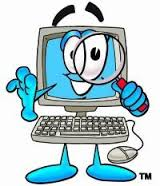 Audit With
Computer
Audit Through
Computer
Audit Around
Computer
Computer Assisted Audit
Techniques and Tools (CAATs)
Audit Around Computer
Sistem informasi diperlakukan sebagai kotak hitam (black box)
Auditor hanya menguji hardcopy dari output ke dokumen sumbernya input
Persyaratan:
Dokumen sumber tersedia dalam bentuk kertas (bahasa non-mesin), artinya masih kasat mata dan dilihat secara visual.
Dokumen-dokumen disimpan dalam file dengan cara yang mudah ditemukan.
Keluaran dapat diperoleh dari daftar yang terinci dan auditor mudah menelusuri setiap transaksi dari dokumen sumber kepada keluaran dan sebaliknya.
Auditing  around the  computer
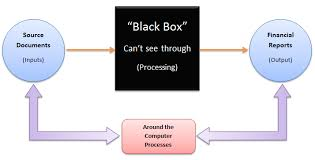 Menu
Audit Around Computer
Kelebihan:
Proses audit tidak memakan waktu lama karena hanya melakukan audit tidak secara mendalam.
Tidak harus mengetahui seluruh proses penanganan sistem.
Kelemahan:
Umumnya database mencakup jumlah data yang banyak dan sulit untuk ditelusuri secara manual.
Tidak membuat auditor memahami sistem komputer lebih baik.
Mengabaikan pengendalian sistem, sehingga rawan terhadap kesalahan dan kelemahan potensial dalam sistem.
Lebih berkenaan dengan hal yang lalu daripada audit yang preventif.
Kemampuan komputer sebagai fasilitas penunjang audit mubadzir.
Tidak mencakup keseluruhan maksud dan tujuan audit.
Audit Through Computer
Auditor benar-benar ‘membedah’ sistem informasi yang sedang diaudit
Auditor selain memeriksa data masukan dan keluaran, juga melakukan uji coba proses program dan sistemnya atau yang disebut dengan white box
Auditor dapat menggunakan sistem informasi yang diaudit untuk melakukan simulasi data untuk memastikan keandalannya
Auditor dapat membongkar logika program dengan menelaah source code program untuk meyakinkan diri akan keandalan sistem informasi yang diaudit
Persyaratan
Sistem aplikasi komputer memproses input yang cukup besar dan menghasilkan output yang cukup besar pula, sehingga memperluas audit untuk meneliti keabsahannya.
Bagian penting dari struktur pengendalian intern perusahaan terdapat di dalam komputerisasi yang digunakan.
Audit THROUGH the computer
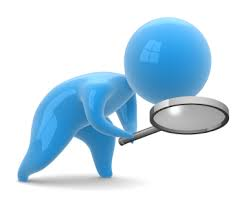 Application Program
Communication Control Program
Database Management System
Operating System
Hardware
Infrastructure (power, telecomuncation, etc)
Menu
Audit Through Computer
Kelebihan:
Dapat meningkatkan kekuatan pengujian system aplikasi secara efektif. 
Dapat memeriksa secara langsung logika pemprosesan dan system aplikasi. 
Kemampuan system dapat menangani perubahan dan kemungkinan kehilangan yang terjadi pada masa yang akan dating. 
Auditor memperoleh kemampuan yang besar dan efektif dalam melakukan pengujian terhadap system computer. 
Auditor merasa lebih yakin terhadap kebenaran hasil kerjanya.
Kelemahan:
Biaya yang dibutuhkan relative tinggi karena jumlah jam kerja yang banyak untuk dapat lebih memahami struktur pengendalian internal dari sistem
Butuh keahlian teknis yang mendalam untuk memahami cara kerja sistem
Audit With Computer
Auditor memanfaatkan komputer sebagai alat bantu audit
Biasanya memanfaatkan general audit software (ACL atau IDEA) ataupun perangkat lunak lainnya (Excel, Visual FoxPro, Norton Utilities) untuk mengefisienkan dan mengefektifkan pelaksanaan audit
Audit WITH/USING the computer
OUTPUT
INPUT
PROSES
Transaction File
Master File
Audited
OUTPUT
H ome
Generalized audit software-GAS
Suatu rangkaian program yang dirancang khusus untuk melaksanakan fungsi pengolahan data tertentu yang berkaitan dengan audit. 
Fungsi ini mencakup : membaca file komputer, memilih informasi yang diharapkan, melakukan perhitungan serta mencetak laporan dengan format yang dikehendaki auditor
Menghasilkan pemeriksaan yang ekonomis tetapi dengan mutu yang tinggi.
Mencari dan membuka ( retrive), yaitu dengan hanya memilih record-record dalam file yang sesuai dengan kriteria tertentu yang telah ditetapkannya.
Menghitung , yaitu perhitungan matematis , dan operasi logik.
Membuat ikhtisar, yaitu menggabungkan seluruh record yang sejenis dalam urutan tertentu
Beberapa software GAS seperti ACL, IDEA, EXCELL, VISUAL FOXFRO dan lainnya
Persamaan Audit Manual dan TABK
Sama dalam hal proses yaitu proses pengumpulan dan penilaian bukti guna menentukan dan melaporkan kesesuaian antara aktivitas operasional dengan kriteria yang telah ditetapkan.
Begitu juga dengan auditornya, jenis audit, tujuan audit, opini yang diberikan, serta standar auditnya secara substansi juga sama
Audit Manual VS TABK
Referensi
Antonius Wahyu. Slide MK Audit Sistem Informasi.STIMIK MDP
Enny. Workhsop Audit SI. Tahapan Audit & Pengendalian Teknik Audit Berbantuan Komputer
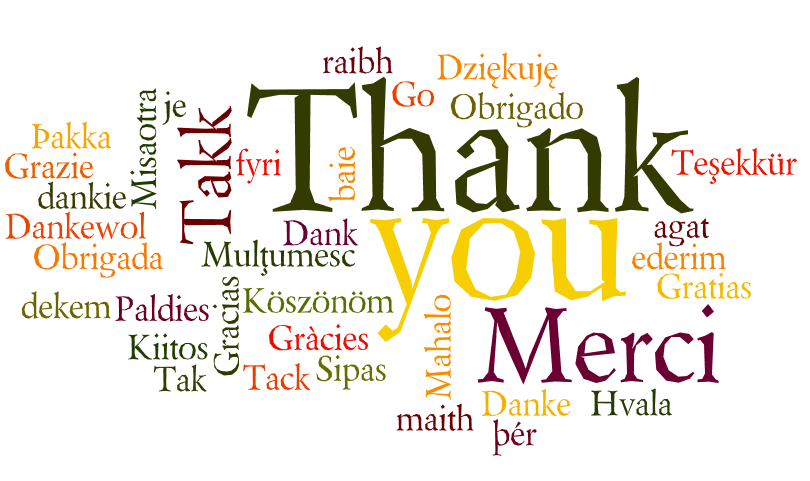